Arête Collaboration Summit
“Excellence is never achieved in isolation.”
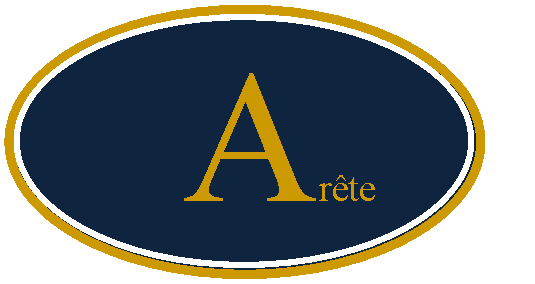 A lifetime of excellence begins at Arête Schools.
Arête Collaboration Summit
“Excellence is never achieved in isolation.”
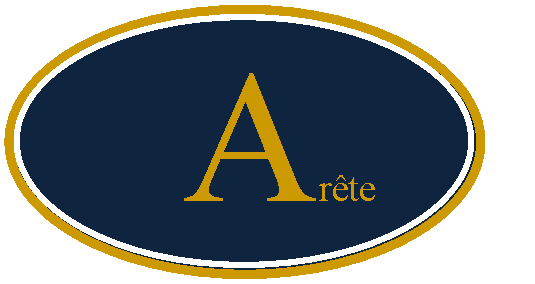 A lifetime of excellence begins at Arête Schools.
Arête Collaboration Summit
“Excellence is never achieved in isolation.”
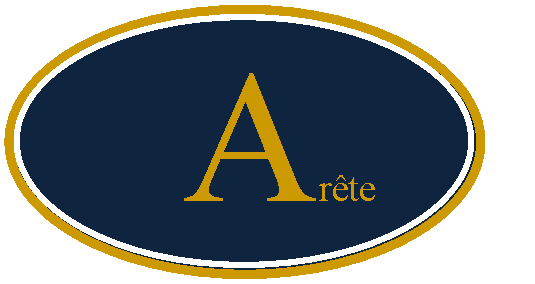 A lifetime of excellence begins at Arête Schools.